Capitalism vs.Socialism & Communism
Capitalism
Adam Smith
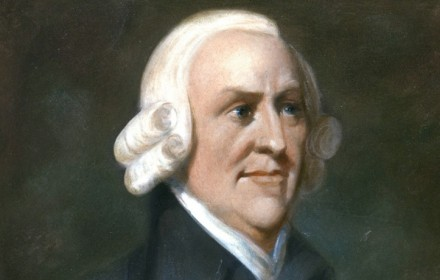 The Wealth of Nations, 1776
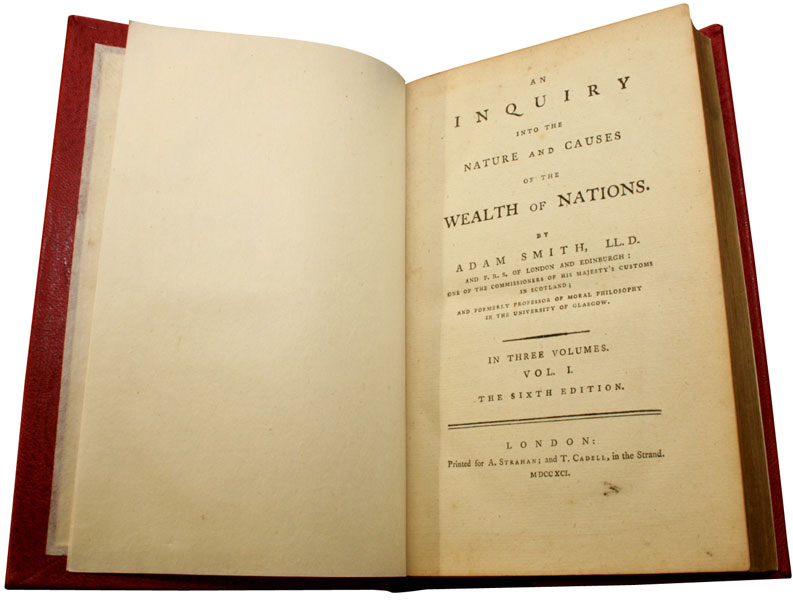 Quotes
“Every individual… intends only his own gain, and he is in this… cases… led by an invisible hand to promote… the public good.”
Economics
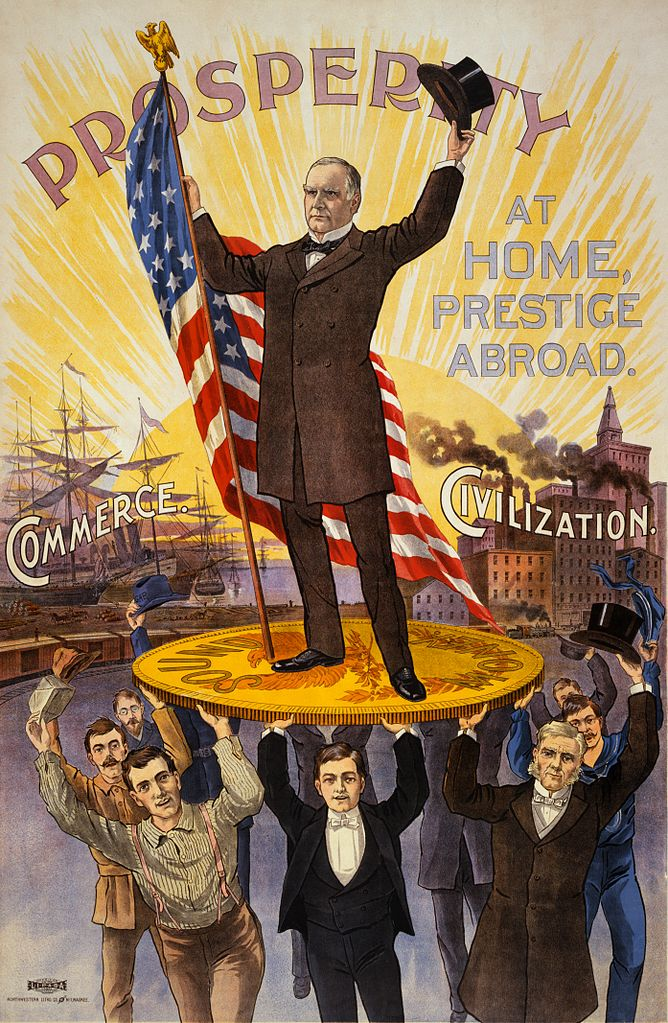 Private ownership of property
Profit motive
Free market competition
Role of Government
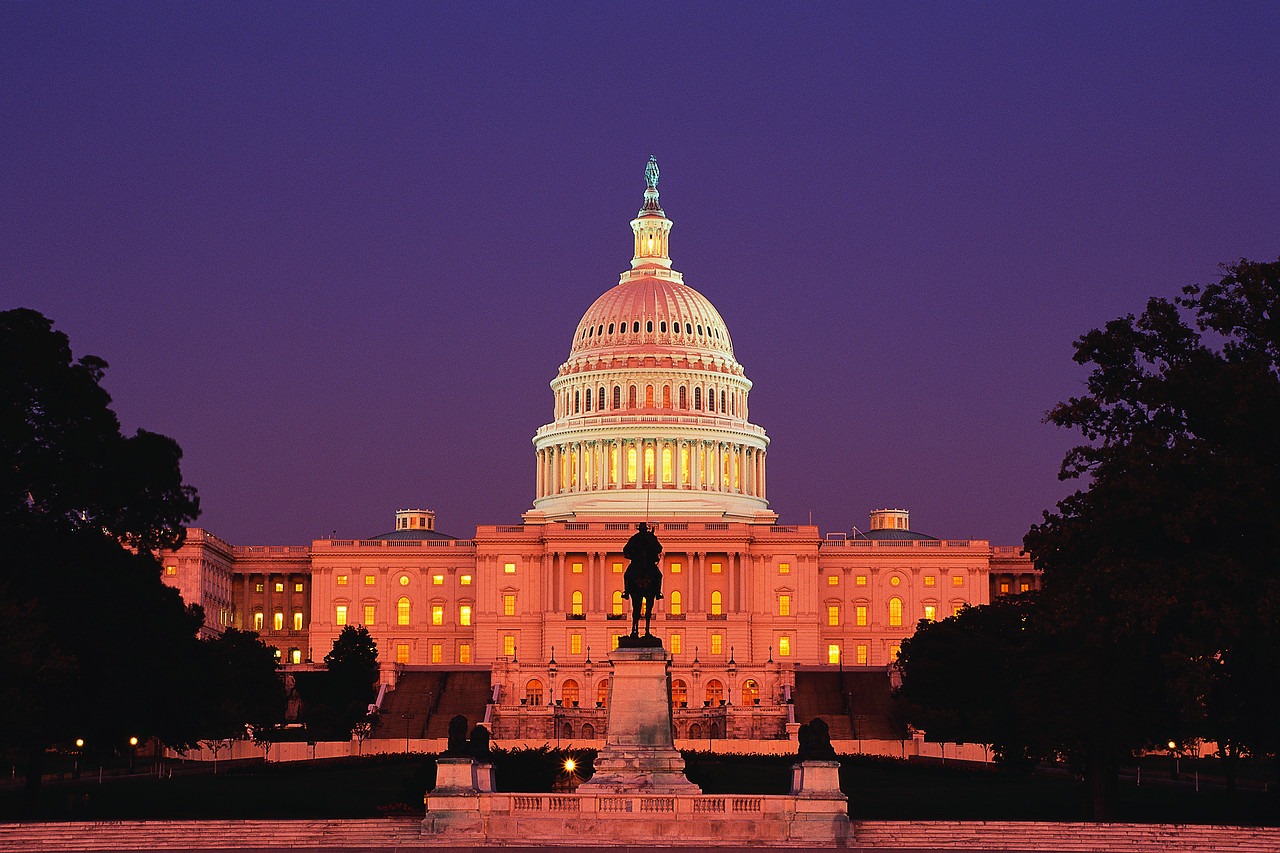 Laissez-faire (“let it be”)
Break apart monopolies
Pros
Innovation, efficiency & freedom of choice
Increased standard of living for most people (middle class)
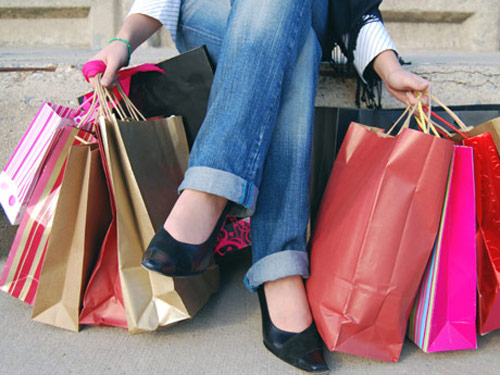 Cons
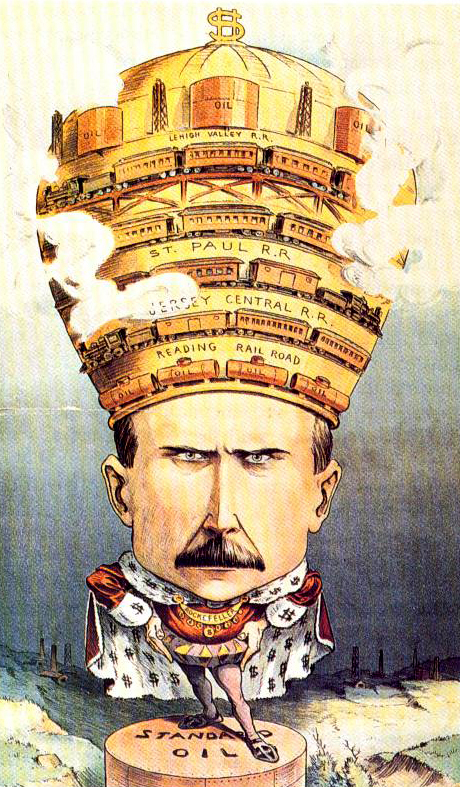 Unequal distribution of wealth & exploitation of workers
Cycles of boom & bust
Monopolies can develop, eliminating competition
Key Figures
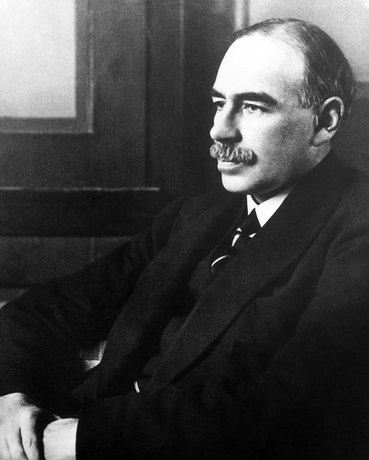 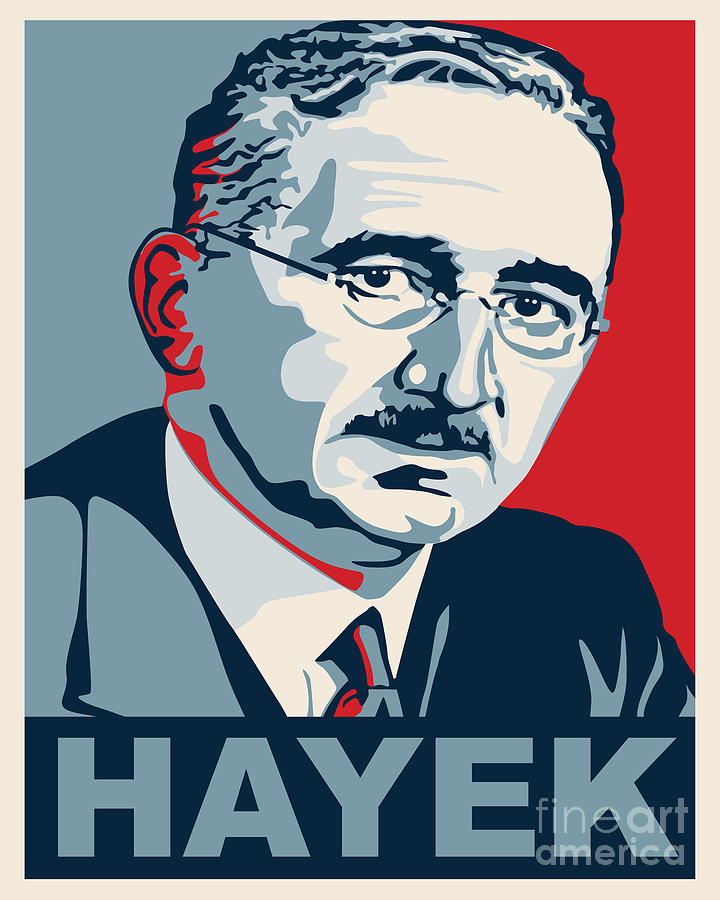 Key Figures
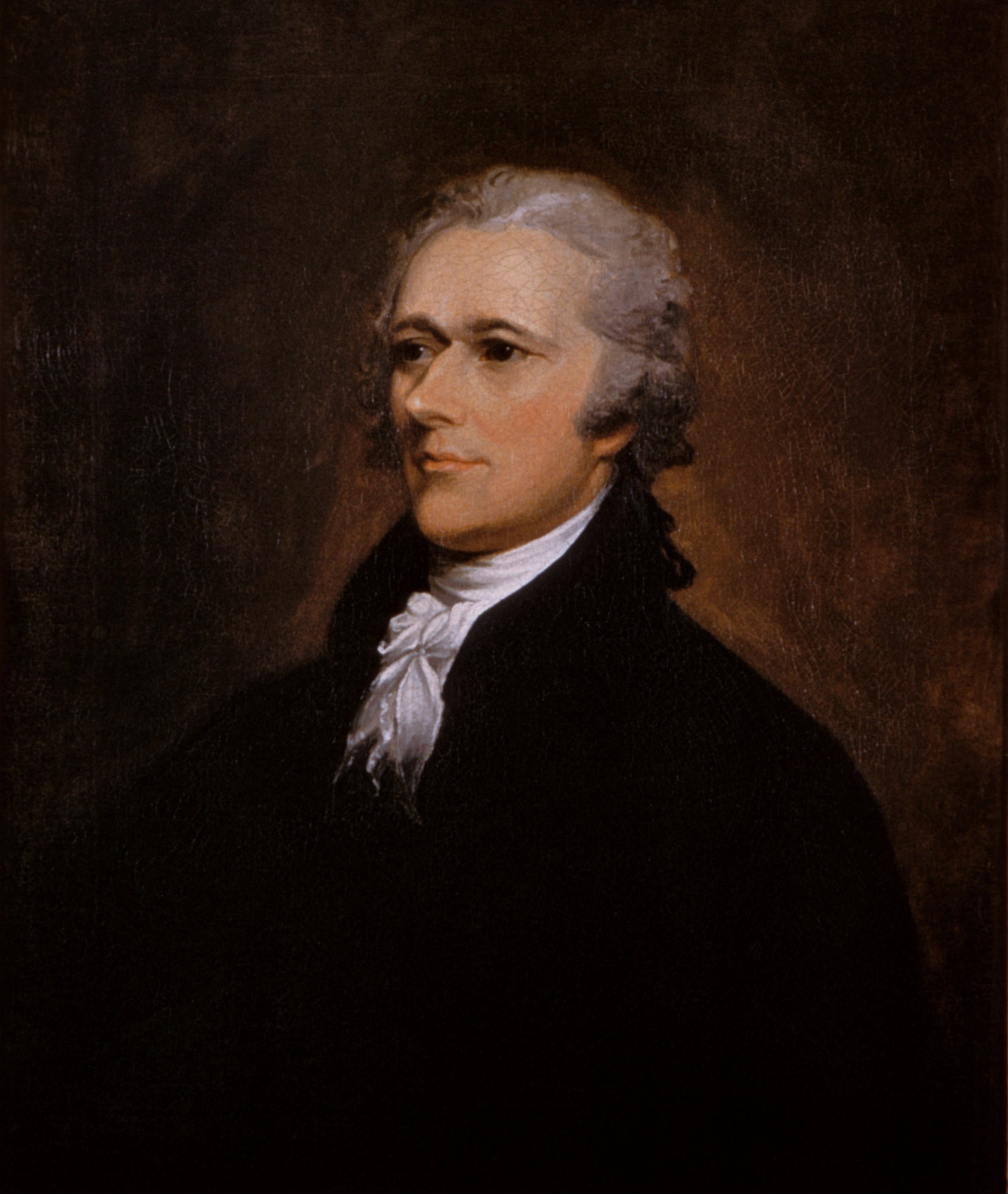 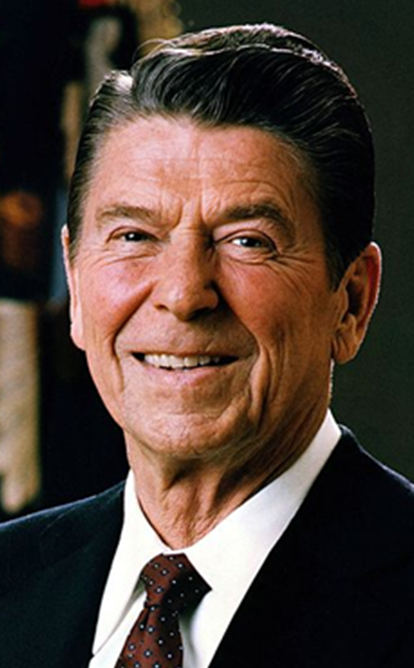 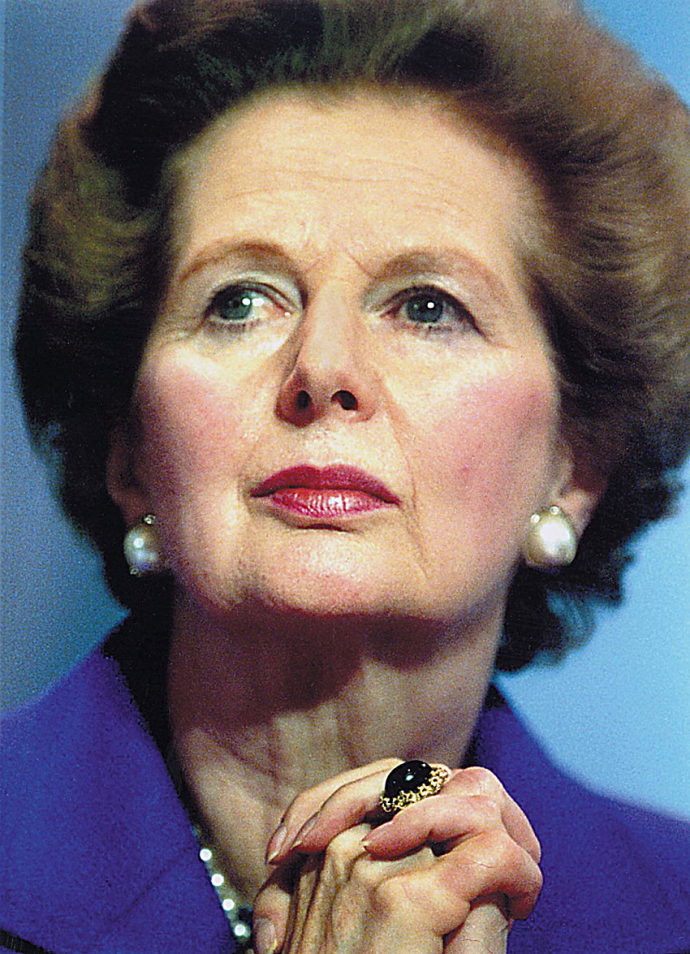 Countries
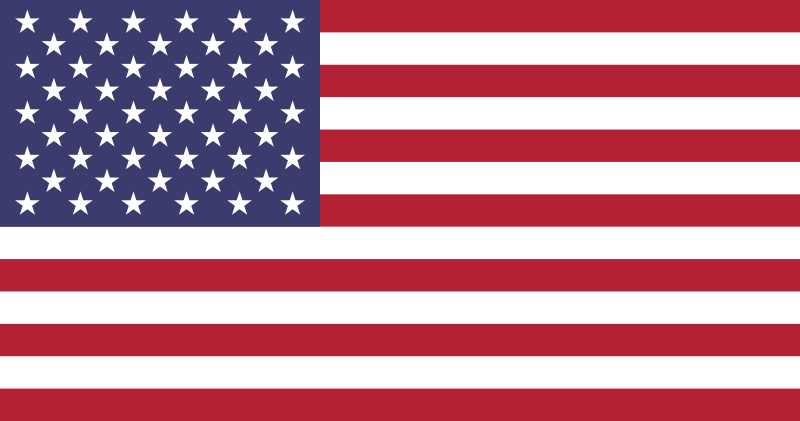 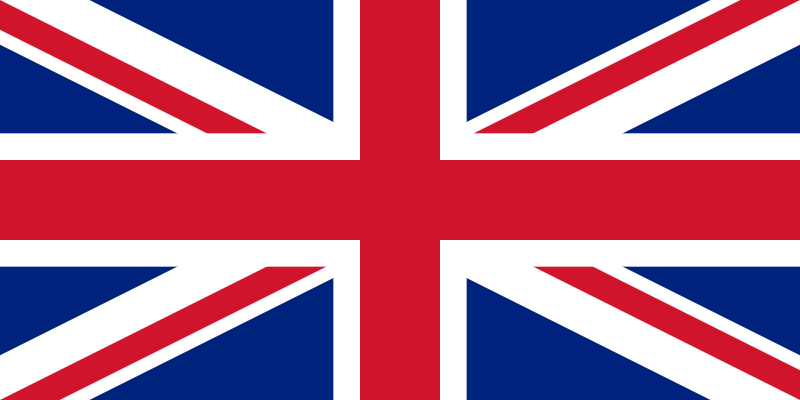 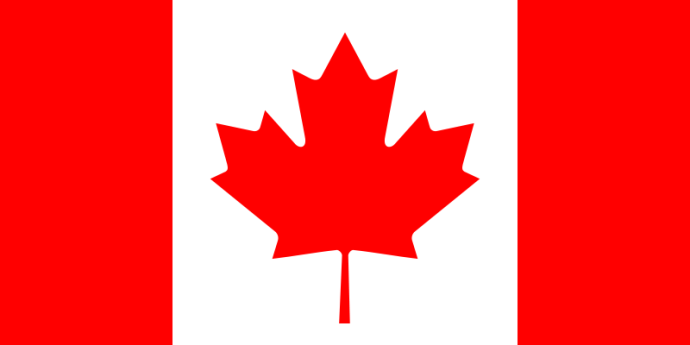 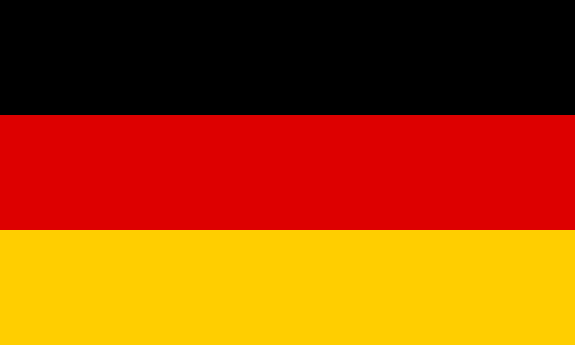 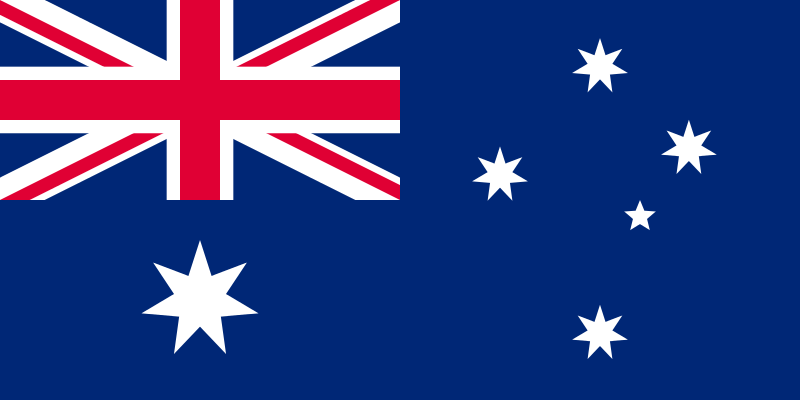 Socialism & Communism
Friedrich Engels & Karl Marx
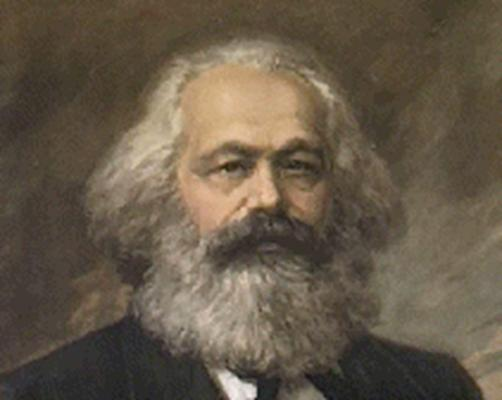 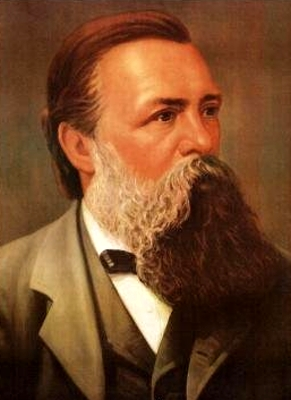 The Communist Manifesto, 1848
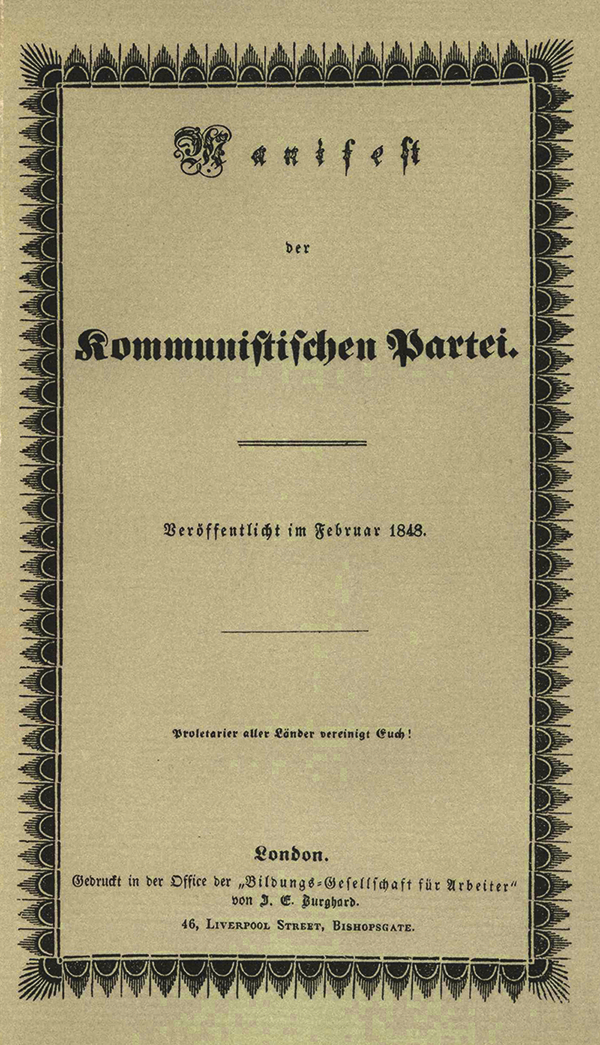 Das Kapital, 1867
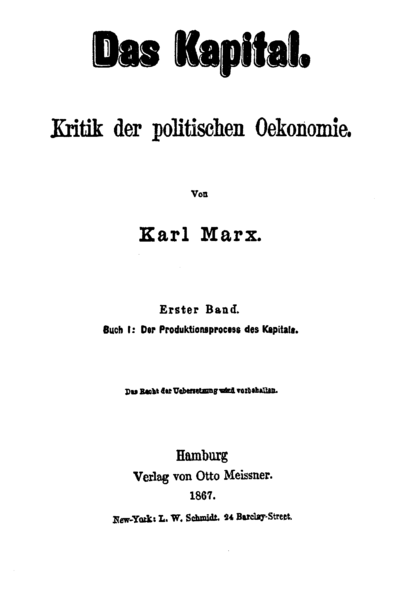 Quotes
“Workers of the world, unite!  You have nothing to lose but your chains.”

“From each according to his ability, to each according to his need.”
Economics
Response to the injustices of capitalism
Class struggle: Bourgeosie vs. Proletariat
Redistribution of wealth
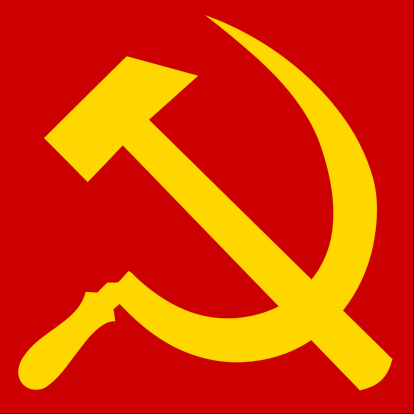 Role of Government
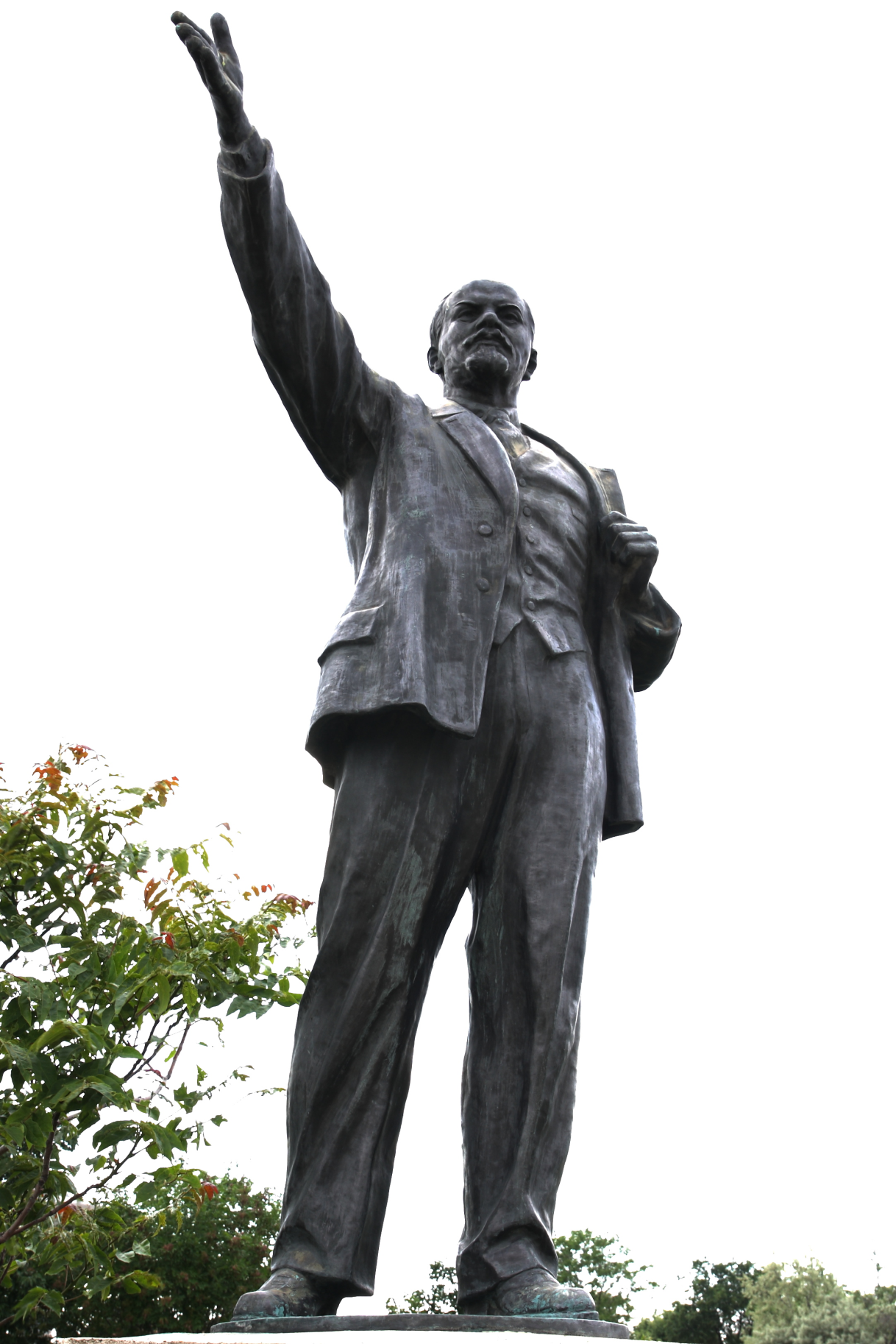 Government control of all economic activity
“Dictatorship of the proletariat”
Pros
Basic needs like employment, food, clothing & shelter are guaranteed by the government
Industrial production & unity help fight wars
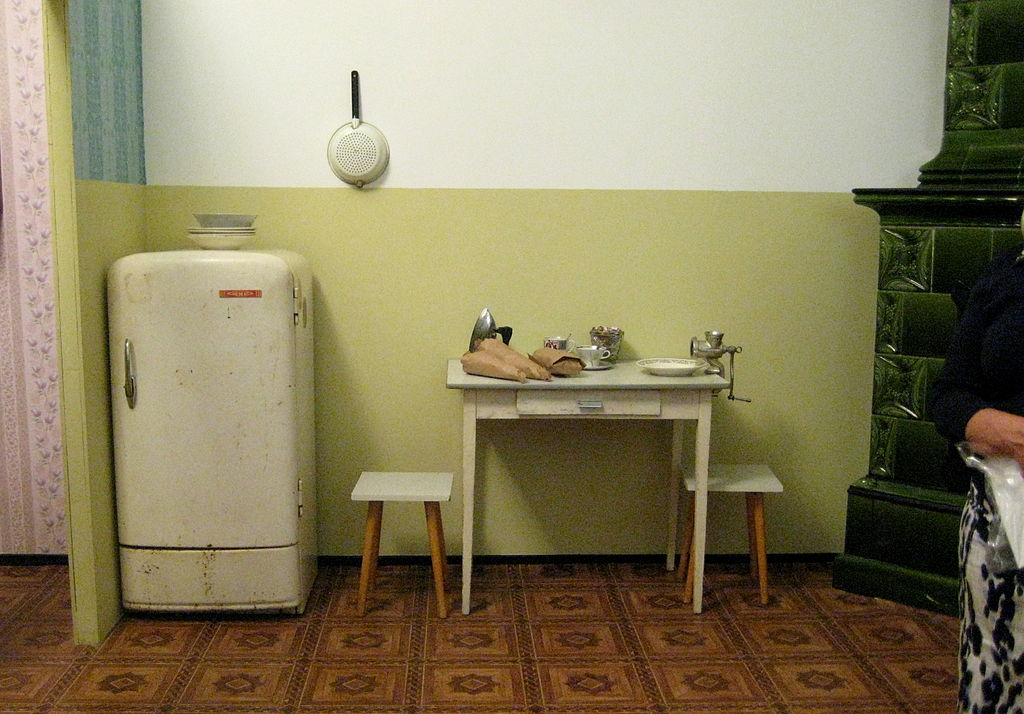 Cons
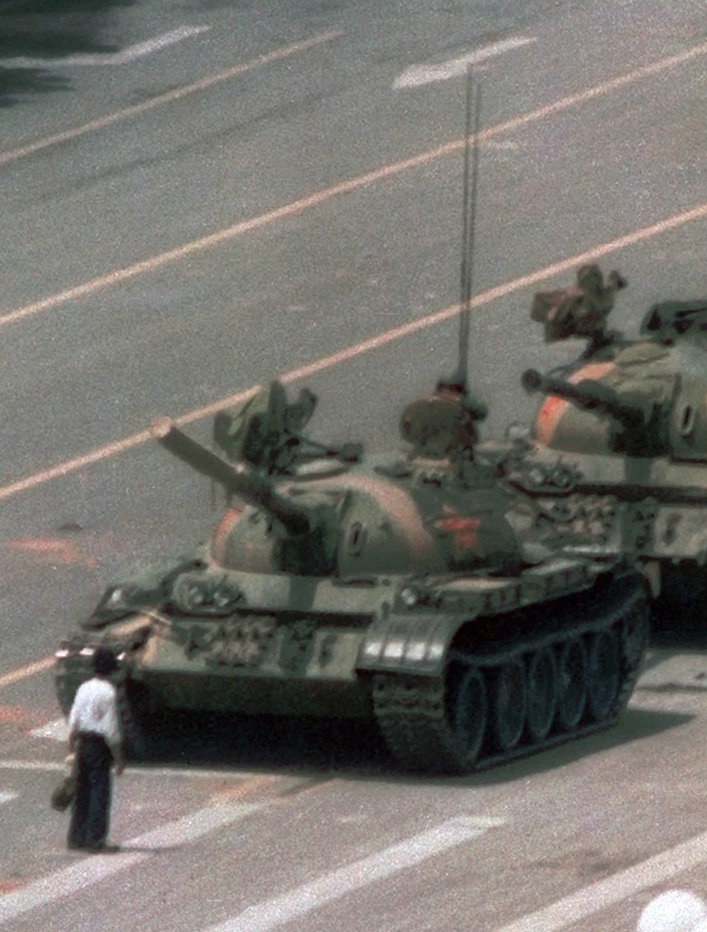 Tendency to become a totalitarian dictatorship
Consumer goods & comforts are often scarce
Slow or no economic growth
Key Figures
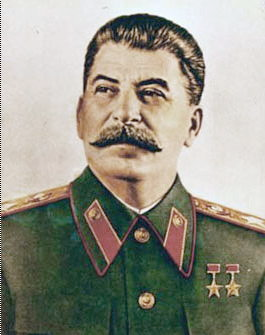 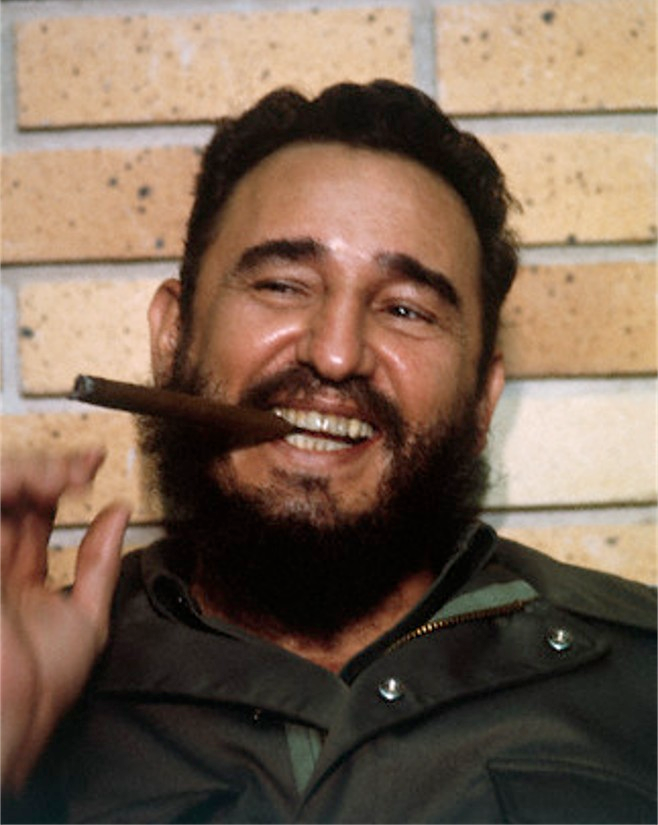 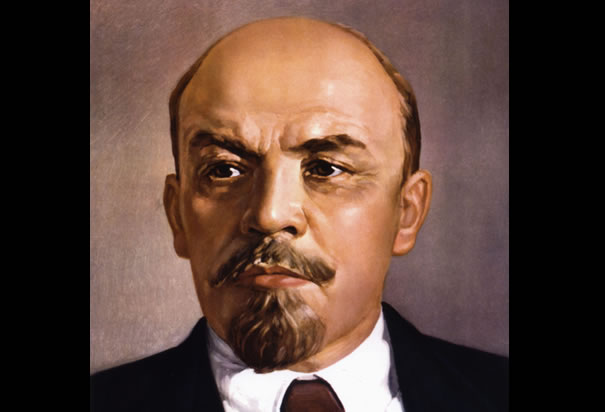 Key Figures
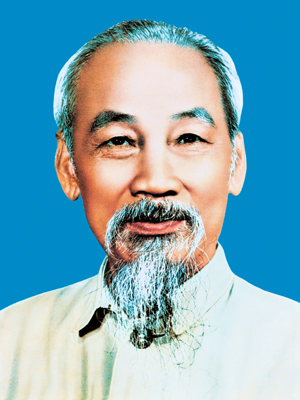 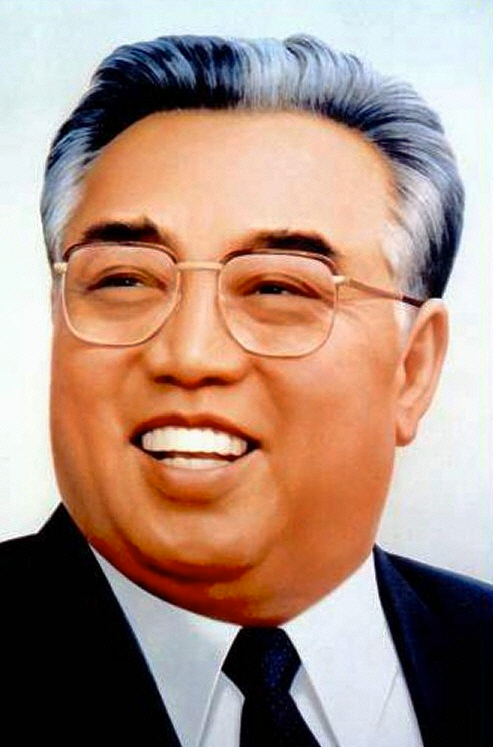 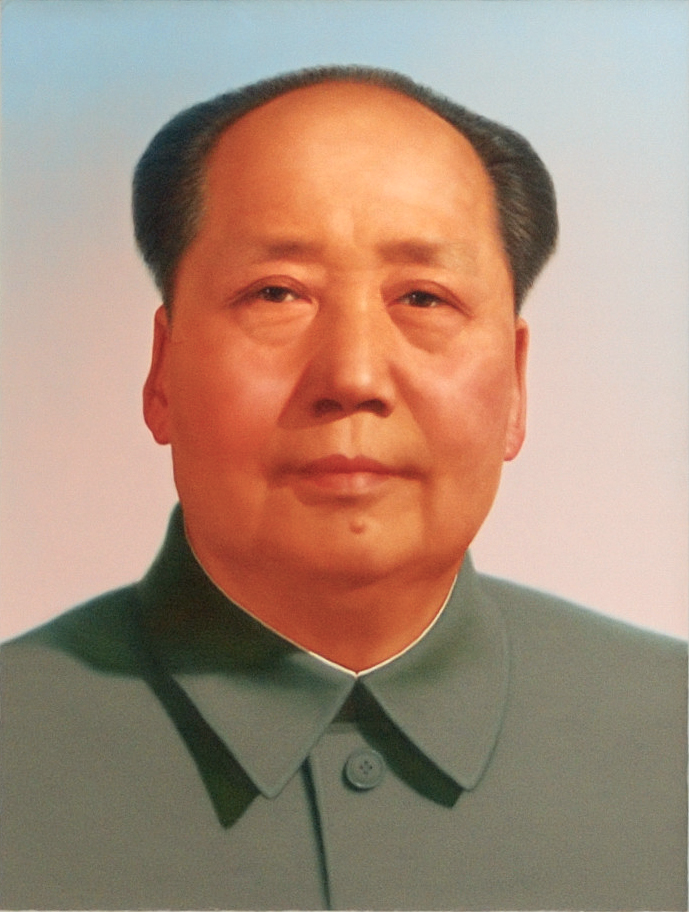 Countries
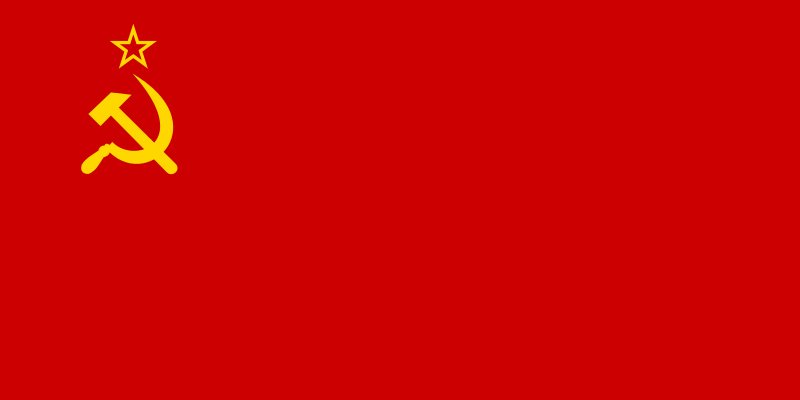 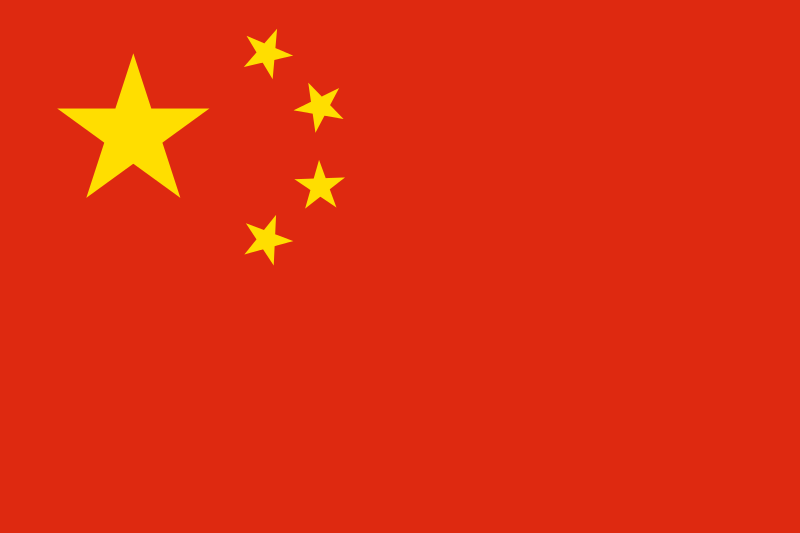 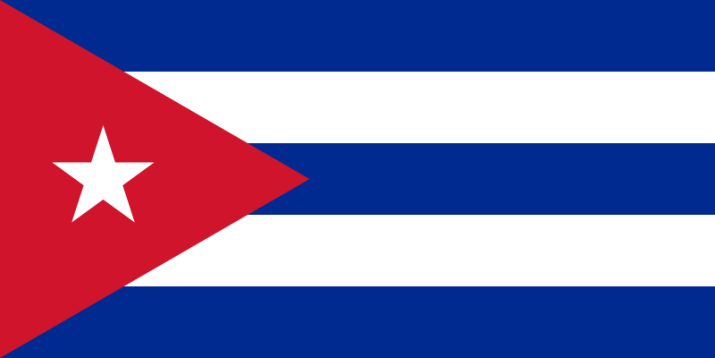 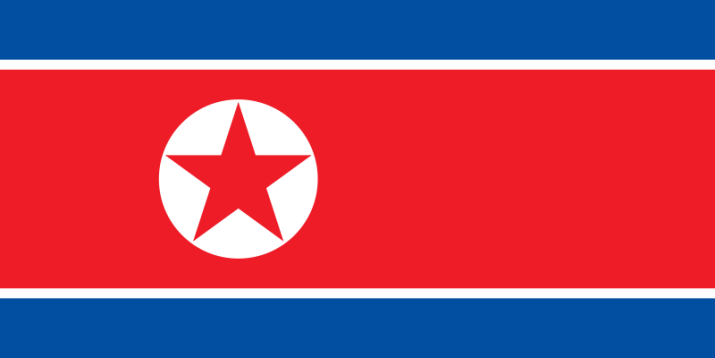 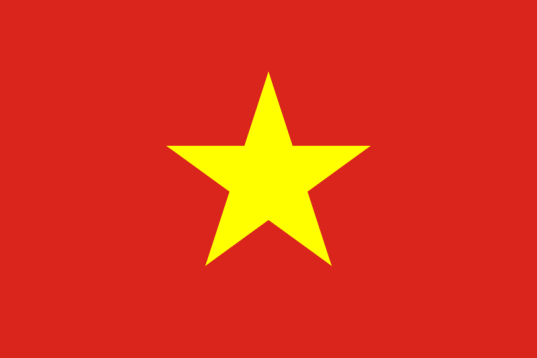 Communism vs. Socialism
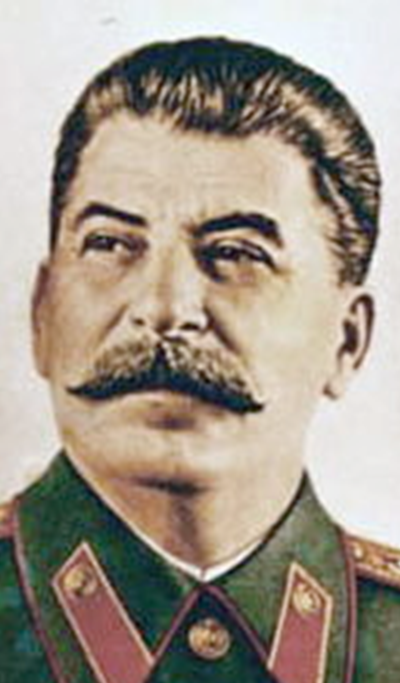 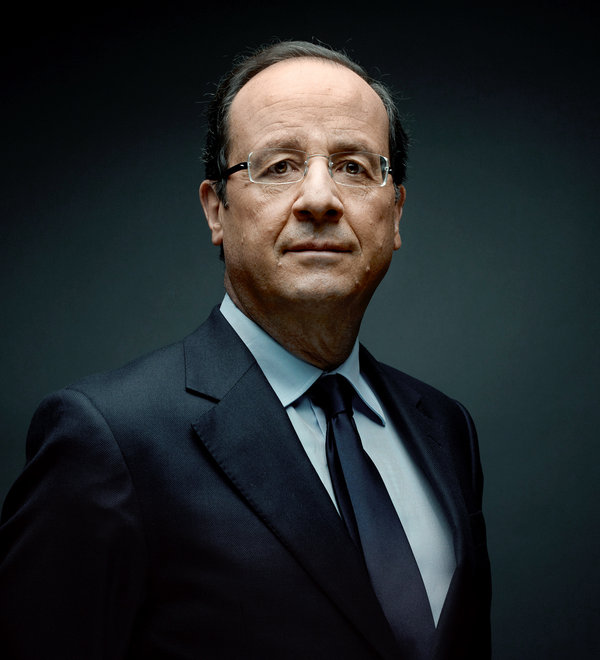 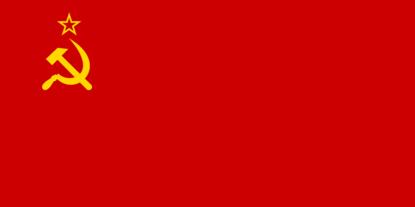 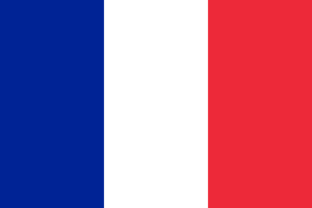 Mixed Economy
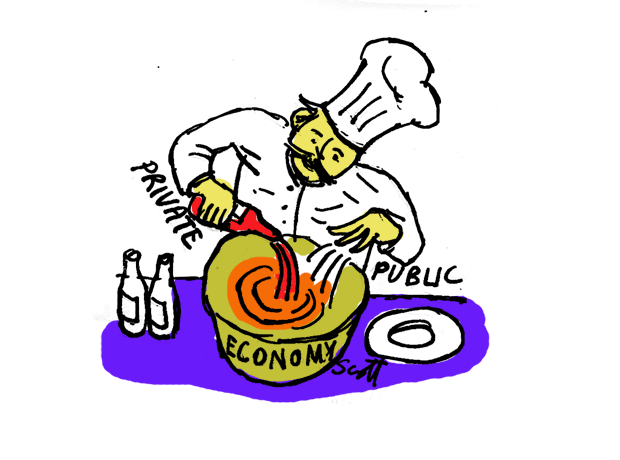